Государственная итоговая аттестация 2024
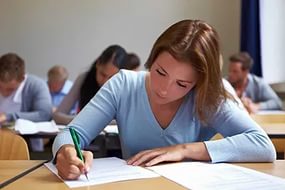 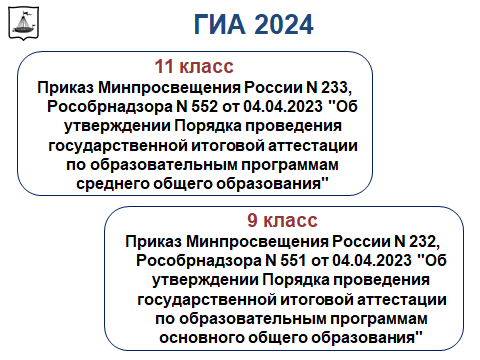 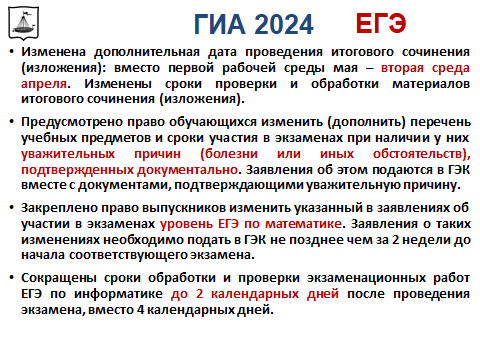 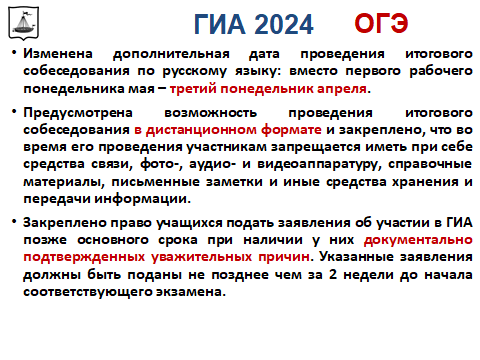 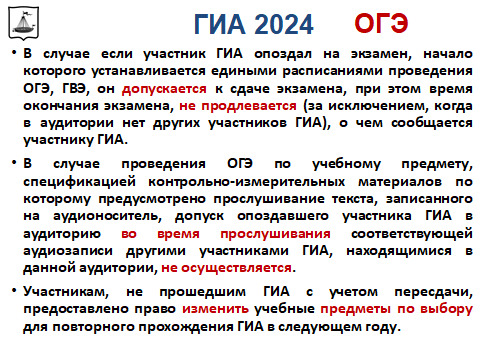 Формы проведения ГИА за курс основной школы
ГИА в форме ОГЭ и (или) ГВЭ включает в себя четыре экзамена по следующим учебным предметам: экзамены по русскому языку и математике – обязательные учебные предметы), а также экзамены  по выбору обучающегося по двум учебным предметам из числа учебных предметов: физика, химия, биология, литература, география, история, обществознание, иностранные языки, информатика. (Пункт 7 Порядка проведения государственной итоговой аттестации по образовательным программам основного общего образования)
ГИА в форме ГВЭ проводится с использованием текстов, тем, заданий, билетов – для обучающихся с ограниченными возможностями здоровья, обучающихся – детей-инвалидов, осваивающих образовательные программы основного общего образования (Пункт 6»б» Порядка проведения государственной итоговой аттестации по образовательным программам основного общего образования
Условия допуска к ГИА по образовательным программам основного общего образования
К Государственной итоговой  аттестации допускаются обучающиеся, не имеющие академической задолженности, в полном объёме выполнившие учебный план или индивидуальный учебный план (имеющие годовые отметки по всем учебным предметам учебного плана за 9 класс не ниже удовлетворительных), а также имеющие результат «зачёт» за итоговое собеседование по русскому языку. (Пункт 11 Порядка проведения государственной итоговой аттестации по образовательным программам основного общего образования)
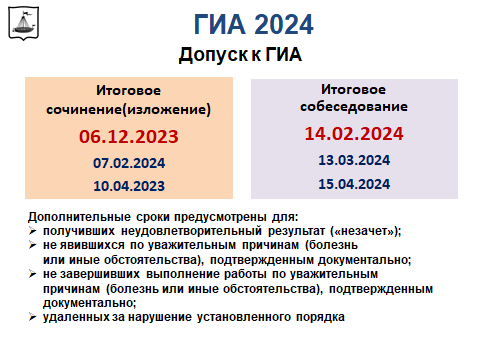 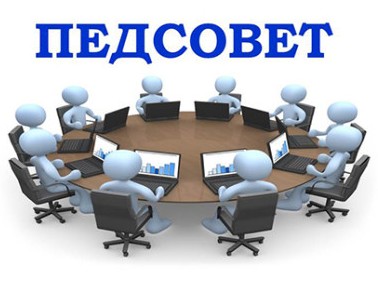 Участники ГИА
Решение о допуске к государственной итоговой аттестации принимается педагогическим советом образовательной организации
«Итоговое собеседование по русскому языку в 9 классах – это новая форма мониторинга качества образования, которая вводится для проверки навыков устной речи девятиклассников. Начиная с 2018-2019 учебного года, получение «зачета» на итоговом собеседовании является обязательным условием допуска к государственной итоговой аттестации».
Основной срок проведения этого испытания для всех девятиклассников в 2024 году -  вторая среда февраля.
Повторно допускаются к итоговому собеседованию по русскому языку в дополнительные сроки в текущем учебном году (во вторую рабочую среду марта и третий рабочий понедельник апреля) следующие обучающиеся:
получившие по итоговому собеседованию по русскому языку неудовлетворительный результат ("незачет");
не явившиеся на итоговое собеседование по русскому языку по уважительным причинам (болезнь или иные обстоятельства), подтвержденным документально;
не завершившие итоговое собеседование по русскому языку по уважительным причинам (болезнь или иные обстоятельства), подтвержденным документально.
Выпускники, имеющие академическую задолженность не допускаются к итоговому собеседованию по русскому языку
Продолжительность проведения итогового собеседования для каждого участника итогового собеседования составляет в среднем 15 минут. Итоговое собеседование проводится в специально оборудованных для записи аудиозаписи аудиториях, в каждой из которых присутствует экзаменатор-собеседник и эксперт.
Итоговое собеседование состоит из 4 заданий:
1) чтение текста вслух (до 5 минут с подготовкой);
2) выполнение задания по тексту (до 3 минут);
3) монологическое высказывание по одной из выбранных тем (до 4 минут с подготовкой);
4) диалог с экзаменатором-собеседником (до 3 минут).
Зачёт выставляется участникам, набравшим минимальное количество баллов, определенное критериями оценивания выполнения заданий контрольных измерительных материалов для проведения итогового собеседования по русскому языку. Общее количество баллов за выполнение всей работы – 19. Участник итогового собеседования получает зачёт в случае, если за выполнение всей работы он набрал 10 или более баллов.
Порядок проведения ГИА
Все   государственные  экзамены выпускники сдают в пунктах проведения экзаменов (ППЭ)
В аудитории не более 15 участников ГИА    
     При проведении экзаменов в каждой аудитории присутствуют 2 организатора и независимый общественный наблюдатель. 
Участники ГИА рассаживаются за рабочие места в соответствии с проведенным распределением. Изменение рабочего места не допускается. 
    Организаторы в аудитории  осуществляют действия, задаваемые регламентом экзамена по конкретному предмету.
     В каждой аудитории проведения ОГЭ, ЕГЭ ведётся видеонаблюдение.
     Категорически запрещается проносить в ППЭ любые средства связи и источники информации на любых носителях. 
За нарушения порядка проведения ГИА выпускник удаляется с экзамена без права пересдачи в текущем учебном году.
Допуск участников ГИА
В случае отсутствия у участника ГИА документа, удостоверяющего личность, при наличии его в списках распределения в данный ППЭ, он допускается в ППЭ после подтверждения его личности сопровождающим.
В случае если участник ГИА опоздал на экзамен, начало которого устанавливается едиными расписаниями проведения ОГЭ, ГВЭ, он допускается в ППЭ к сдаче экзамена, при этом время окончания экзамена, зафиксированное на доске (информационном стенде) организаторами в соответствии с абзацем седьмым пункта 61  Порядка проведения ГИА, не продлевается, инструктаж, проводимый организаторами в соответствии с абзацем третьим пункта 61 Порядка проведения ГИА, не проводится (за исключением, когда в аудитории нет других участников ГИА), о чем сообщается участнику ГИА.
Обработка, проверка экзаменационных работ участниковГИА и их оценивание
Обработка включает в себя:
1) сканирование бланков, дополнительных бланков;
2) распознавание информации, внесенной в бланки, дополнительные бланки;
3) сверку распознанной информации с оригинальной информацией, внесенной в бланки, дополнительные бланки;
4) сверку ответов участников ГИА на каждое задание КИМ с кратким ответом с перечнем кратких ответов, которые должны быть засчитаны верными;
5) обеспечение предметных комиссий обезличенными копиями бланков, дополнительных бланков, файлами с цифровой аудиозаписью устных ответов, а также протоколами проверки;
6) сканирование, распознавание и сверку распознанной информации с оригинальной информацией, внесенной в протоколы проверки.
Записи на КИМ, черновиках не обрабатываются и не проверяются.
Обработка и проверка экзаменационных работ должны завершиться в следующие сроки:
1) по экзаменам, проведенным в основной период проведения ГИА, - не позднее десяти календарных дней после проведения соответствующего экзамена;
2) по экзаменам, проведенным в досрочный и дополнительный периоды проведения ГИА, в резервные сроки каждого из периодов проведения ГИА, - не позднее пяти календарных дней после проведения соответствующего экзамена.
Непосредственно по завершении обработки и проверки экзаменационных работ РЦОИ направляет в департамент образования результаты обработки и проверки экзаменационных работ.
Полученные результаты в первичных баллах (сумма баллов за правильно выполненные задания КИМ) РЦОИ переводит в пятибалльную систему оценивания.
Утверждение, изменение и (или) аннулированиерезультатов ГИА
По завершении проверки экзаменационных работ РЦОИ передает в ГЭК результаты ГИА.
Председатель ГЭК рассматривает результаты ГИА по каждому учебному предмету и принимает решение об их утверждении, изменении и (или) аннулировании.
Утверждение результатов ГИА осуществляется в течение одного рабочего дня, следующего за днем получения результатов проверки экзаменационных работ.
В случае если апелляционной комиссией была удовлетворена апелляция участника ГИА о нарушении Порядка, председатель ГЭК принимает решение об аннулировании результата ГИА данного участника ГИА по соответствующему учебному предмету, а также о его допуске к ГИА по соответствующему учебному предмету в резервные сроки
Оценка результатов ГИА
При проведении ГИА по учебным предметам используется пятибалльная система оценивания.
Результаты ГИА признаются удовлетворительными, а участники ГИА признаются успешно прошедшими ГИА в случае, если участник ГИА по сдаваемым учебным предметам набрал минимальное количество первичных баллов, определенное органами исполнительной власти.
Шкала пересчета первичного балла за выполнение
экзаменационной работы ОГЭ в отметку по пятибалльной шкале
10
Апелляция
Для обеспечения права на объективное оценивание участникам ГИА предоставляется право подать в письменной форме апелляцию:
о нарушении установленного порядка проведения ГИА; 
о несогласии с выставленными баллами. 
Не рассматриваются апелляции: 
по вопросам содержания и структуры заданий по учебным предметам; 
по вопросам, связанным с нарушением участником ГИА установленного порядка проведения ГИА; 
по вопросам, связанным с неправильным оформлением участником ГИА экзаменационной работы.
Апелляция
Для обеспечения права на объективное оценивание участникам ГИА предоставляется право подать в письменной форме апелляцию:
о нарушении установленного порядка проведения ГИА; 
о несогласии с выставленными баллами. 
Не рассматриваются апелляции: 
по вопросам содержания и структуры заданий по учебным предметам; 
по вопросам, связанным с нарушением участником ГИА установленного порядка проведения ГИА; 
по вопросам, связанным с неправильным оформлением участником ГИА экзаменационной работы.
Апелляция
Апелляцию о нарушении установленного порядка проведения ГИА обучающийся подает в день проведения экзамена по соответствующему учебному предмету уполномоченному представителю ГЭК, не покидая ППЭ.
            Апелляцию о несогласии с выставленными баллами обучающиеся подают непосредственно в конфликтную комиссию или в образовательную организацию, в которой они были допущены в установленном порядке к ГИА. 
       Апелляция о несогласии с выставленными баллами подается в течение двух рабочих дней со дня объявления результатов ГИА по соответствующему учебному предмету.
Апелляция
Для рассмотрения апелляций создается конфликтная комиссия. 

   При рассмотрении апелляции вместо участника ГИА или вместе с ним могут присутствовать его родители (законные представители), которые должны иметь при себе документы, удостоверяющие личность. 

   При рассмотрении апелляции участника ГИА, которому не исполнилось 14 лет, должны присутствовать его родители (законные представители). 

   По желанию участника ГИА его апелляция может быть рассмотрена без его присутствия.
Повторная аттестация
Повторно к сдаче ГИА по соответствующему учебному предмету в текущем году по решению ГЭК допускаются следующие обучающиеся:
получившие на ГИА неудовлетворительный результат: не более чем по двум учебным предметам (из числа обязательных и предметов по выбору – 9 класс), по одному предмету – 11 класс;
не явившиеся на экзамены по уважительным причинам (болезнь или иные обстоятельства, подтвержденные документально);
не завершившие выполнение экзаменационной работы по уважительным причинам (болезнь или иные обстоятельства, подтвержденные документально);
В случае апелляции по некоторым предметам, апелляция которых о нарушении установленного порядка проведения ГИА конфликтной комиссией была удовлетворена.
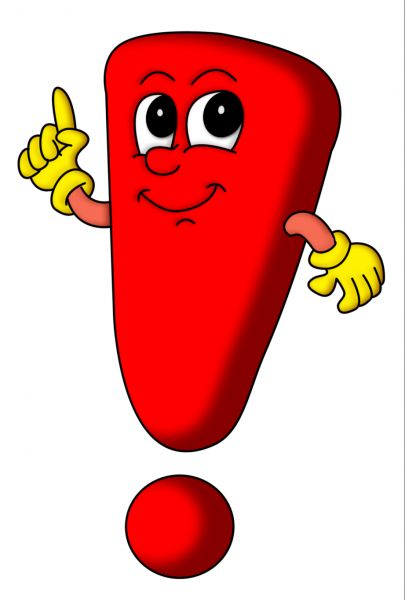 К повторной сдаче экзаменов не допускаются:
обучающиеся, удаленные с экзамена за нарушение установленного порядка проведения ГИА;
     обучающиеся, результаты которых были аннулированы ГЭК за нарушение ими установленного порядка проведения ГИА.
Повторная аттестация
Обучающимся, 
не завершившим основного общего образования 
не прошедшим ГИА или получившим на ГИА неудовлетворительные результаты более чем по двум учебным предметам 
либо получившим повторно неудовлетворительные результаты по двум учебным предметам на ГИА в дополнительные сроки, предоставляется право пройти ГИА по соответствующим учебным предметам не ранее 1 сентября 2024.
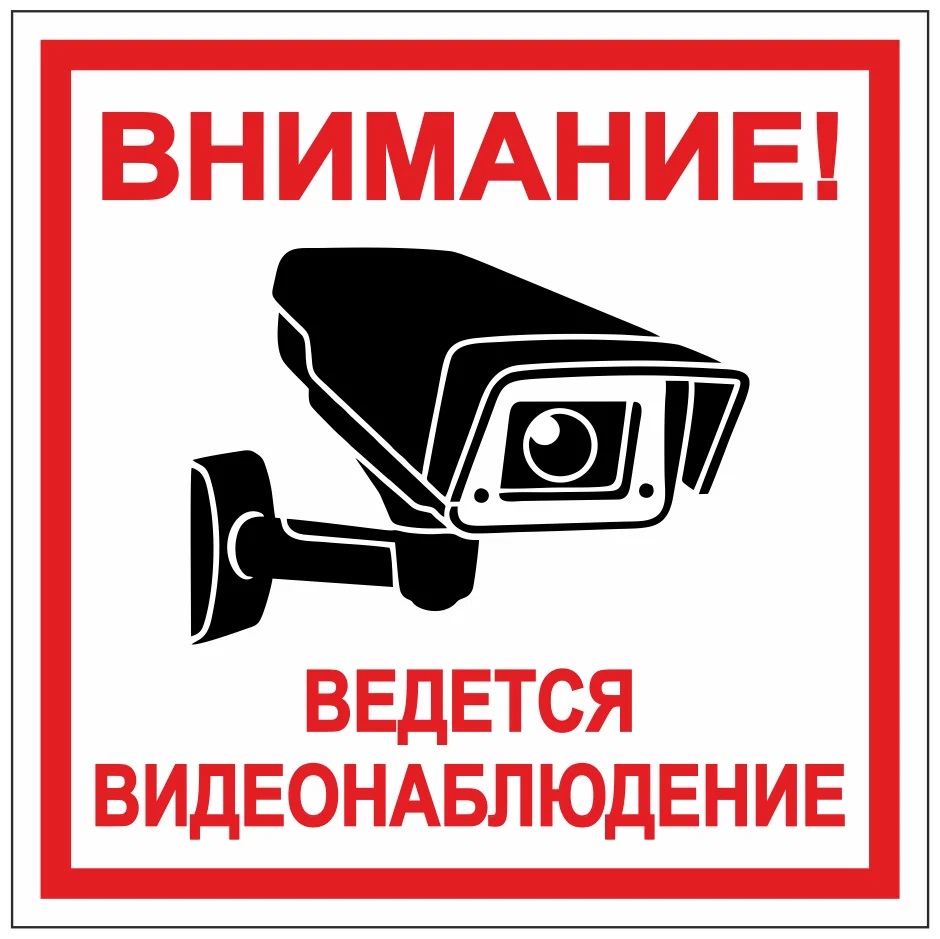